Price Responsive Generation and Load
Small Generation and Large Loads That Use SCED To Passively Respond To Price
 
DSWG Presentation
Floyd J. Trefny
April 26, 2019
Background
Interval Data Recorders (IDR) meters measure retail load on 15-minute intervals
Load Zone Settlement Point Prices from ERCOT that retail consumers pay are based on 15-minute intervals.
Calculated for each bus’s load weighted average of 5-minute bus LMPs from each SCED executed during the 15-minute period
These 5-minute averages are further weighted by the change in system load over the 15 minute period
Retail Loads pay metered kWh multiplied by the 15-minute settlement point price
There is a disconnect between what retail load pays and the 5-minute SCED prices that load may respond to
Loads may not receive the proper price benefit of their demand response actions
Loads and Interruption Scenarios
Consumer should only be paying $1,140
*- 15-minute price assumes there is no effect from price weighting based on total load changes
Fixes
Generators do not have the same problem as loads
Protocol section 6.6.3.1, Real-Time Energy Imbalance Payment or Charge at a Resource Node, addressed a similar problem with generation settlements
ERCOT uses Generation telemetry to adjust 15-minute energy data into 5 minute data for settlement purposes
Structure of Load settlement equations make it difficult to  easily change calculations for individual loads
Loads are summed up individually for each QSE by LZ and then pricing is applied to result in a charge to a QSE
Apply a new concept of Price Responsive Generation and Loads where ERCOT also gains insight into actions of passively responding loads and small generation
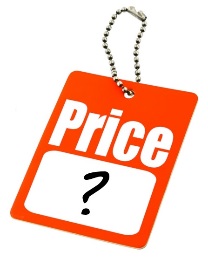 Price Responsive Generation and Loads
Protocol definitions would be updated to include Price Responsive Generation and Loads
Price Responsive Generation and Load (PRGL) is either a generator or load likely to passively respond to SCED prices that are published every 5 minutes
Passive Response is an action by a Market Participant without an instruction from ERCOT
Generation not participating in ERCOT markets and is less than 10 MWs would be eligible provided the generation meets the power telemetry requirements
Any size Load not providing Ancillary Services may participate provided the telemetry requirements are met 
NOIEs who have demand response in their area may also apply as a PRGL
PRGLs must register with ERCOT to be eligible for 5 minute settlement adjustments
PRGLs would provide power (kW) telemetry (scanned every 2 seconds) from the same metering equipment used to measure energy (kWh) generation or consumption
To assure unbiased data, telemetry from PRGLs would typically be transmitted directly from the kW metering system to ERCOT via the TSP
Through their QSEs, PRGLs would be paid or charged for energy based on 5 minute prices from SCED and estimated kWh for the same period
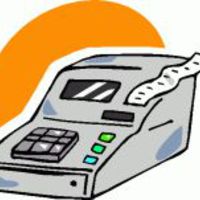 Energy Settlement of PRGLs
No changes to the current 15 minute settlement calculation for QSE’s load for PRGLs
Unregistered small generation settlements would not change
This generation is currently paid the 15 minute load zone price for energy
ERCOT would integrate the PRGL’s telemetry signal for power to produce 5 minute energy production or usage
The 5 minute energy estimation from the integration would be prorated to add up to the same total energy measured in the 15 minute interval
Each 5 minute energy would be multiplied by the load zone LMP from SCED for that interval and totaled for the 15 minute interval
The difference between the current 15 minute settlement and the corrected 5 minute settlement total would create a credit or charge and is added to the QSE’s settlement
Credit or charge would be applied to the ERCOT Balancing account (RENA)
Actually makes RENA more accurate
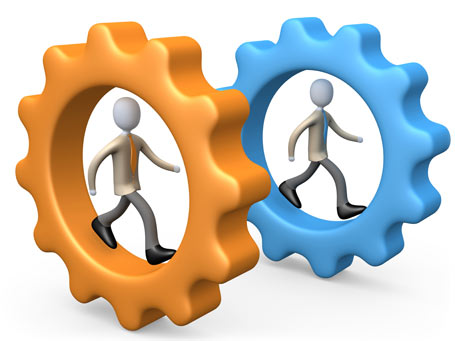 ERCOT Operations Use of PRGLs
The totals of PRGL for generation response and load response would be determined separately 
ERCOT operators would be able to monitor the total amount of PRGL generation and PGRL load on the system at all times
ERCOT would build new models for PRGLs based on the heuristics of price response observed over long periods of time
Heuristics - to learn, discover, understand, or solve problems on its own, as by experimenting, evaluating possible answers or solutions, or by trial and error
The generation model could be used to determine when small generation responds 
The load model could be used to predict demand response to SCED prices
ERCOT would gain insight into the passive price responsiveness of generation and loads on the system to help determine effect on system demand during shortage conditions
If a few price-responsive loads and small generators respond better to real time market prices, then perhaps lower system prices overall will be the benefit to all consumers
Next Steps
ERCOT Steel Mills would possibly be willing to draft a NPRR to implement PRGL concepts into the protocols
ERCOT would need to help draft the settlement equations for the NPRR
We would like a general consensus from DSWG and ERCOT before proceeding